ESTATE 2024
1
CENTRO ESTIVO GAGGIANO PRIMARIA 2024
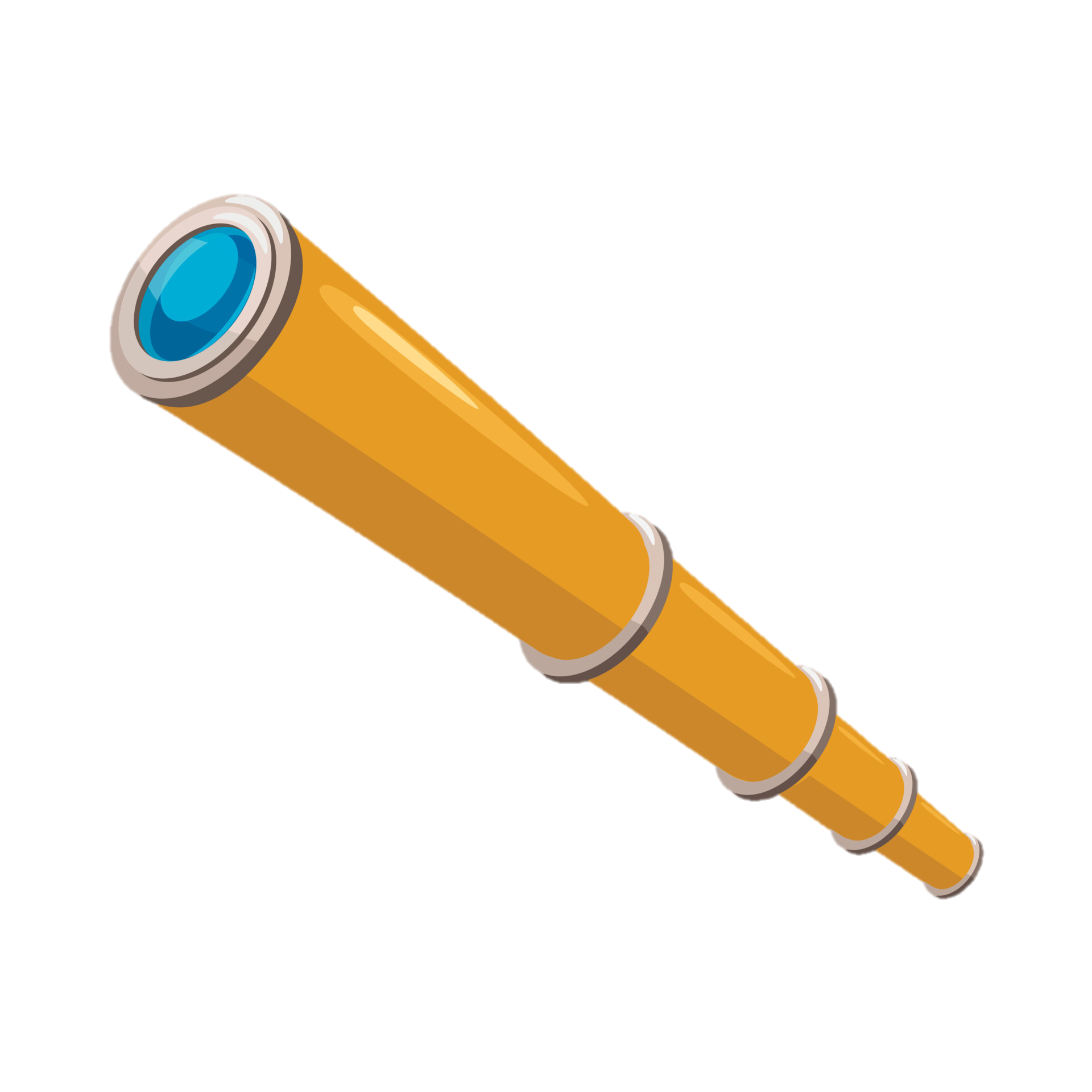 VIAGGIO ALLA RICERCA DEL TESORO
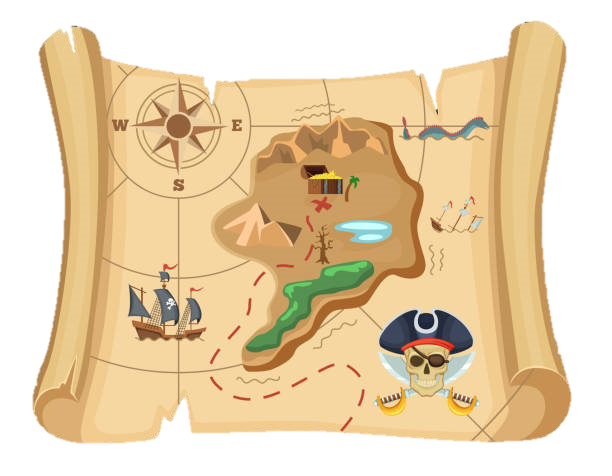 DAL 10 GIUGNO AL 2 AGOSTODAL 26 AGOSTO AL 6 SETTEMBRE
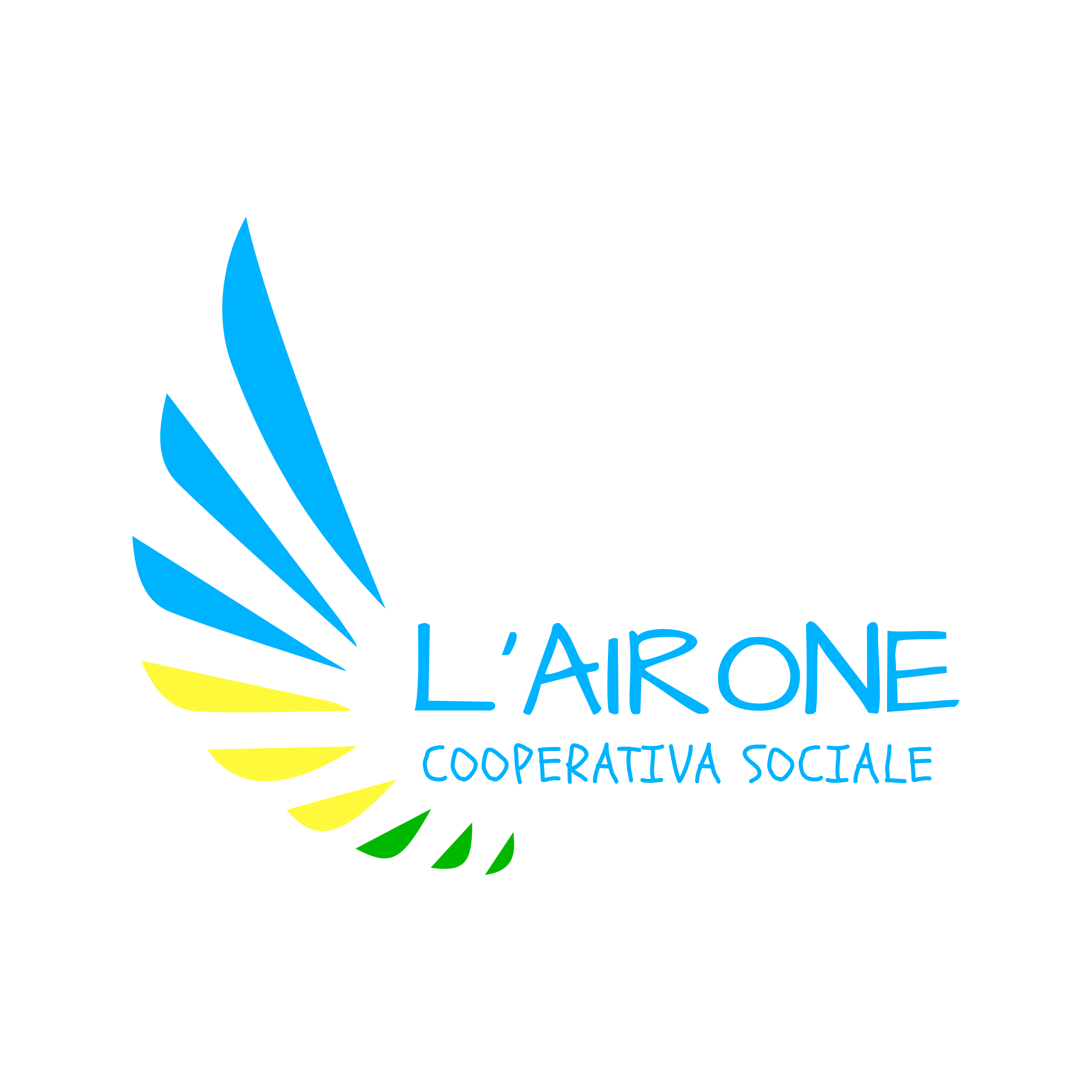 Per i bambini/e e ragazzi/e dai 6 anni ai 14 anni
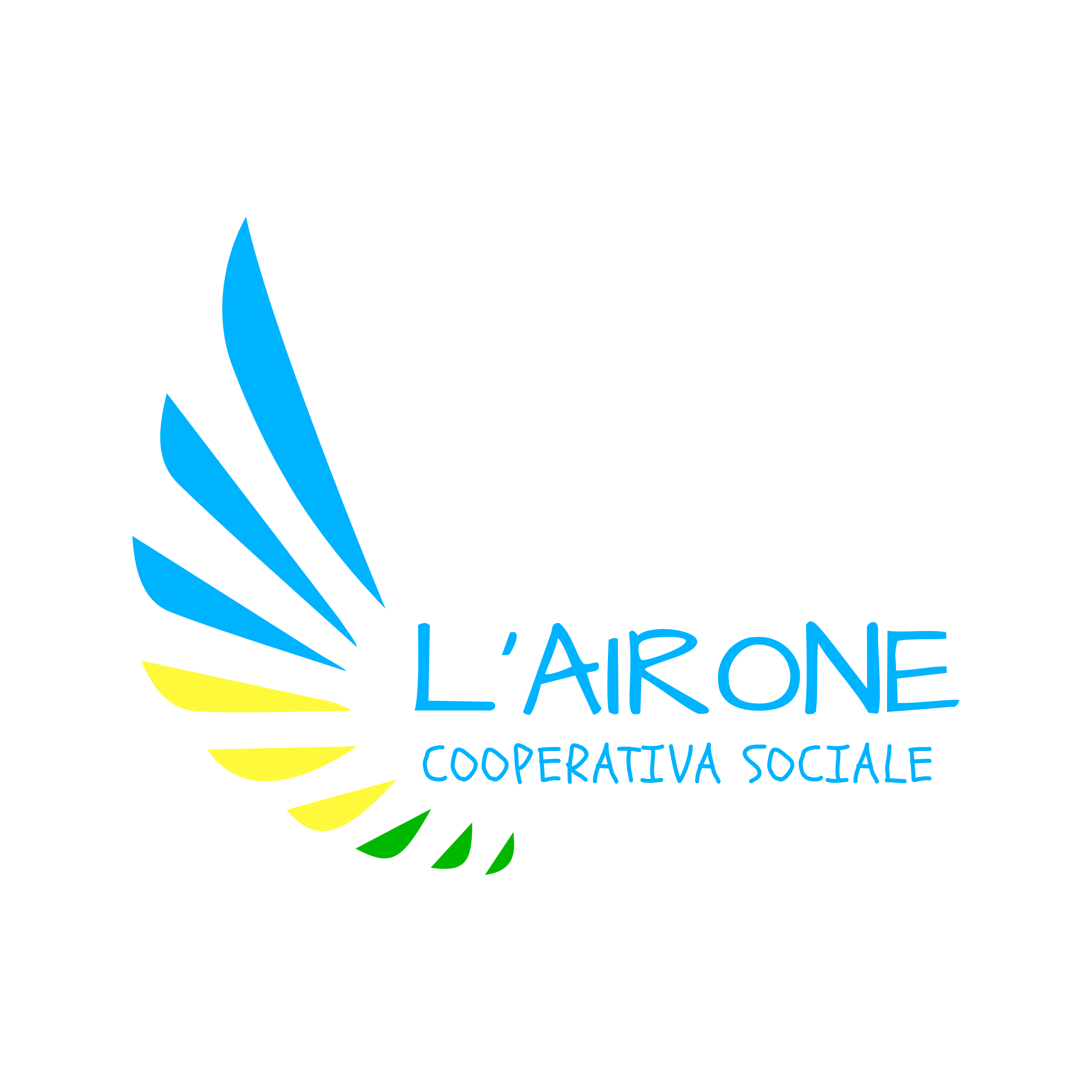 2
CRD AIRONE 2024
E’ una COOPERATIVA e ASSOCIAZIONE che da anni offre al territorio servizi educativi per minori e famiglie. Airone si distingue per la sua affidabilità e attenzione verso i bisogni del bambino, progetta e gestisce servizi scolastici e extrascolastici con l’obiettivo di  offrire sostegno alle esigenze delle famiglie e dei bambini, rispondendo al bisogno di adeguata aggregazione e senso di appartenenza.
Progetti scolastici
MONDOAIRONE
Invernali
SERVIZI
OFFERTI
CRD
Estivi
Progetti 
extrascolastici
Il CRD rappresenta dunque l’impegno di Airone a salvaguardare gli ampi benefici che lo sport, il teatro, la musica, l’arte e tutte le attività laboratoriali multi esperienziali sono in grado di offrire al singolo e al gruppo, come strumenti educativi e di crescita
CRD AIRONE 2024
CRD AIRONE
FINALITA’
principalmente RICREATIVE e SOCIALI per i bambini, che vivono un tempo di pausa dal ritmo scolastico e hanno l'opportunità di continuare a crescere, apprendere e stare assieme in una DIMENSIONE LUDICA e ricca di ESPERIENZE MULTIDISCIPLINARI.
4
CRD AIRONE 2024
OBIETTIVI del camp PRIMARIA
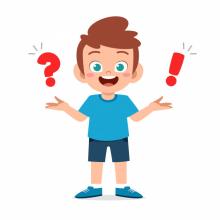 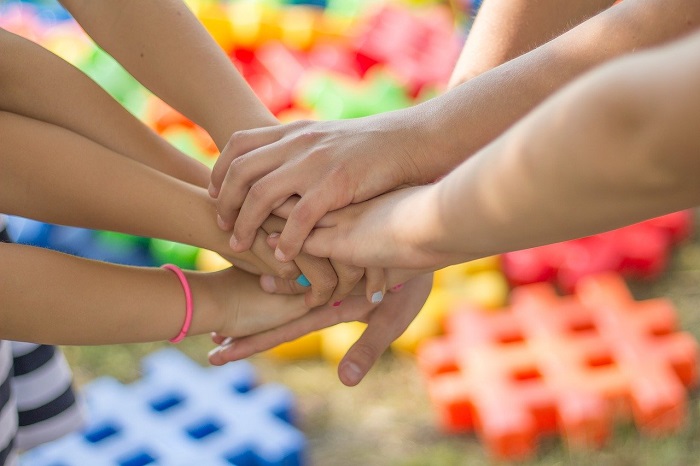 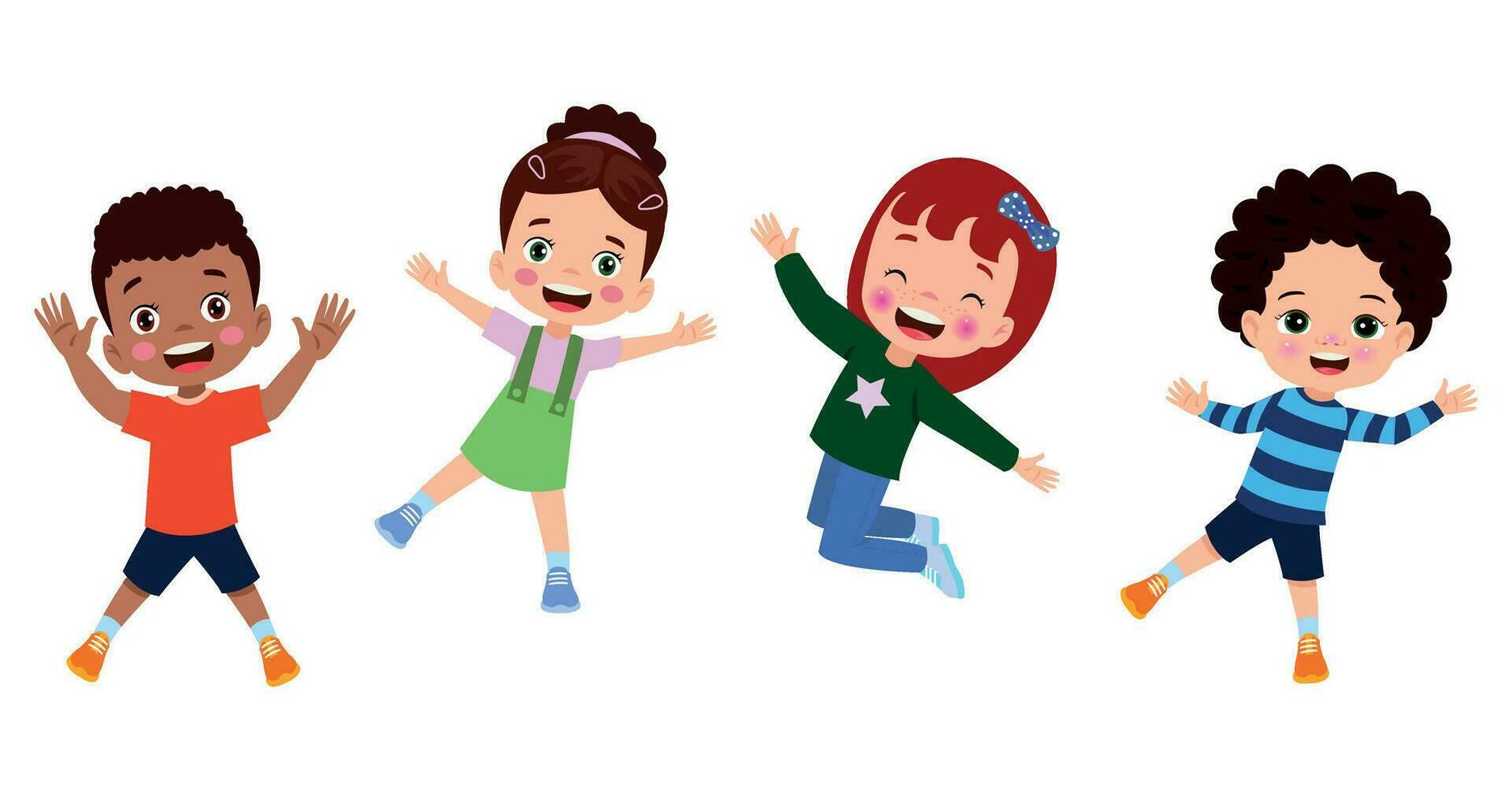 SVILUPPARE
AUTONOMIA E PROBLEM-SOLVING
FARE SQUADRA
DIVERTIRSI GIOCANDO
Tematica EDUCATIVA
ESTATE 2024
VIAGGIO ALLA RICERCA                    DEL TESORO
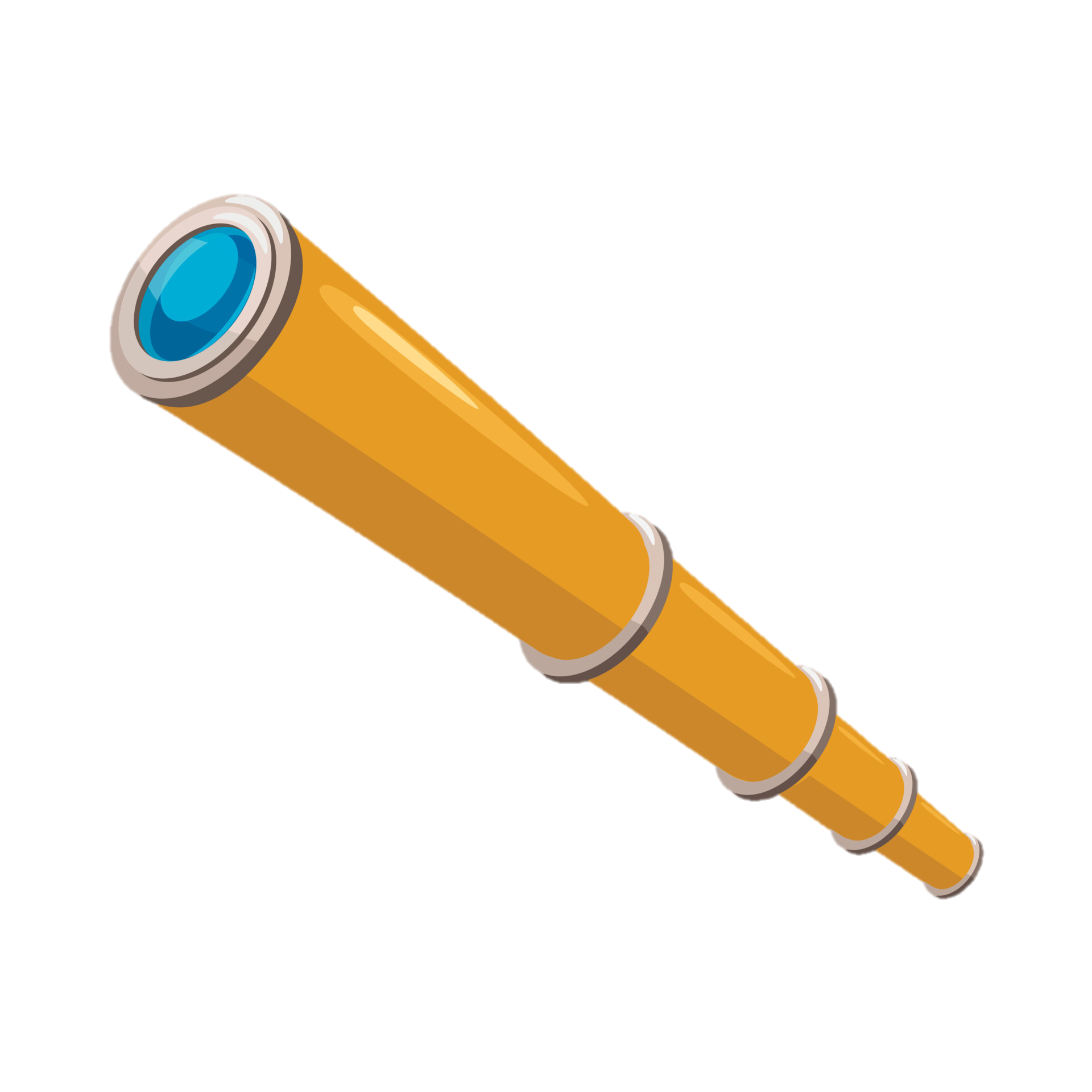 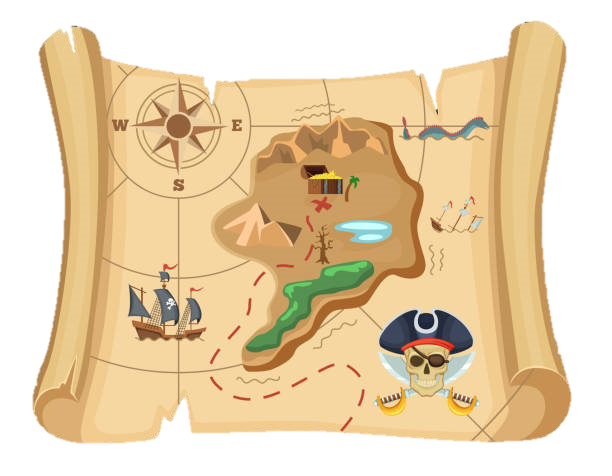 Un viaggio alla ricerca di sé! L’ obiettivo è quello di rendere il viaggio coinvolgente e divertente dedicando ogni settimana ad 
una diversa tematica, che ci guiderà alla scoperta del mondo a 360°.
CRD AIRONE 2024
Le settimane di crd PRIMARIA
6
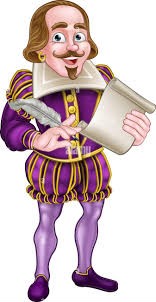 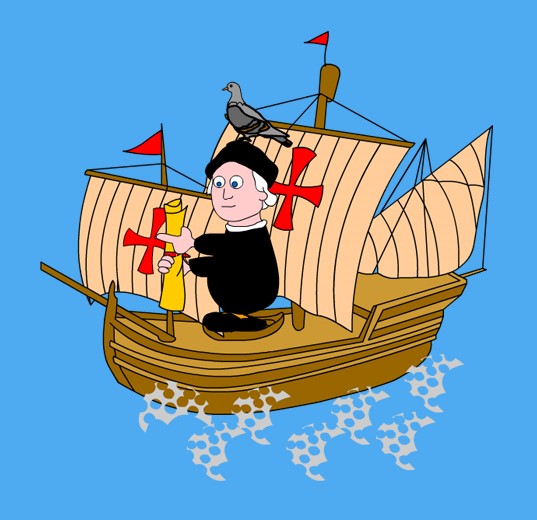 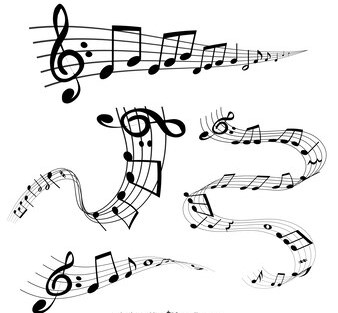 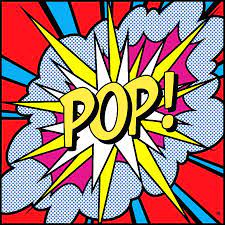 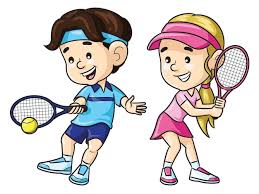 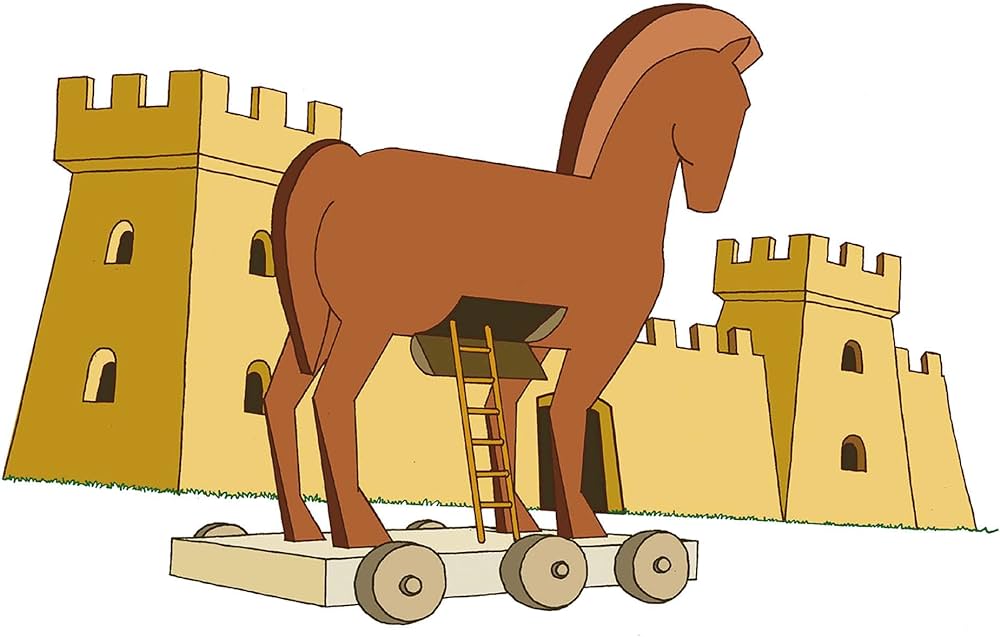 DIRIGE L’ORCHESTRA IL MAESTRO YRUMA
IN VIAGGIO CON CRISTOFORO COLOMBO
A CENA CON SHAKESPEARE
Alla scoperta della pop art
IN SELLA…SI PARTE!
ALLA CONQUISTA DELL’ Oro
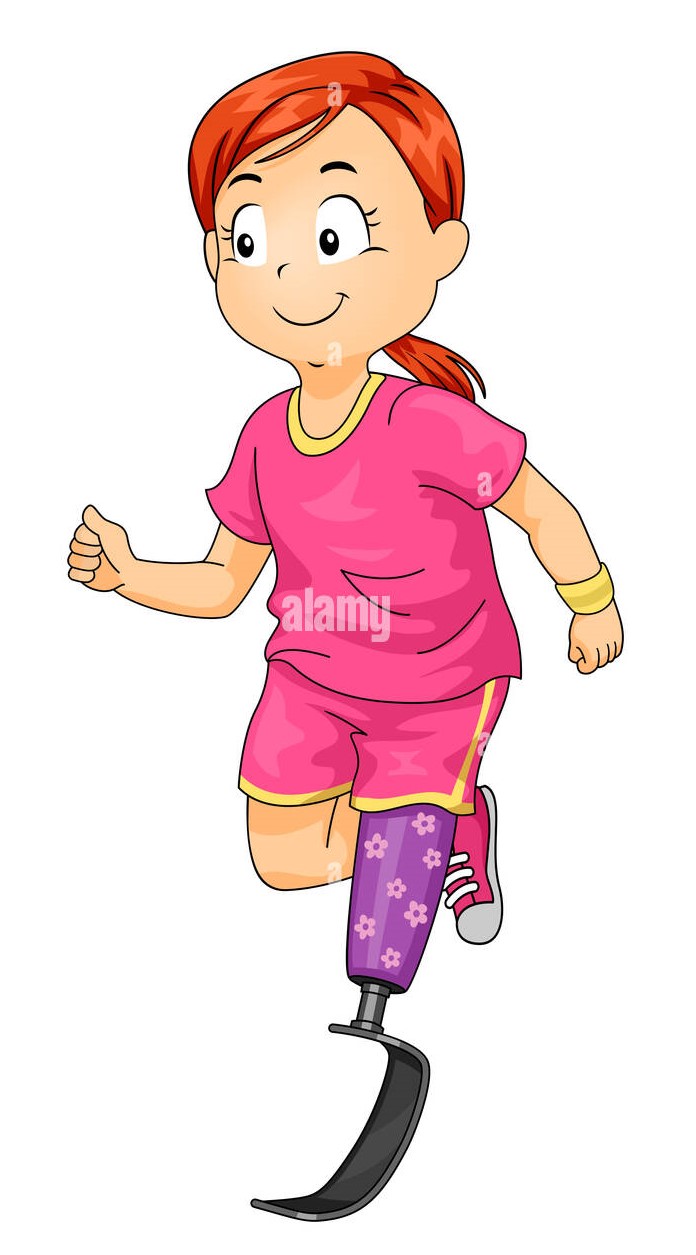 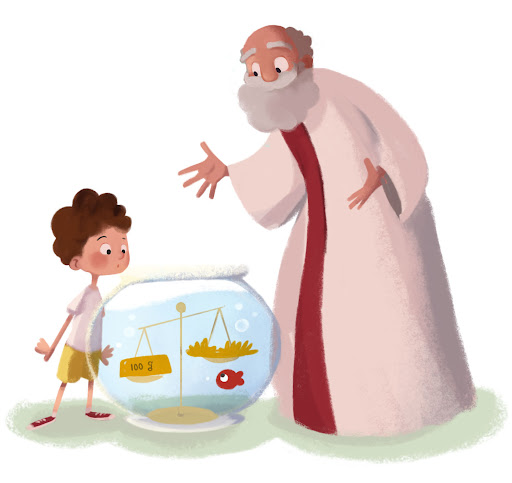 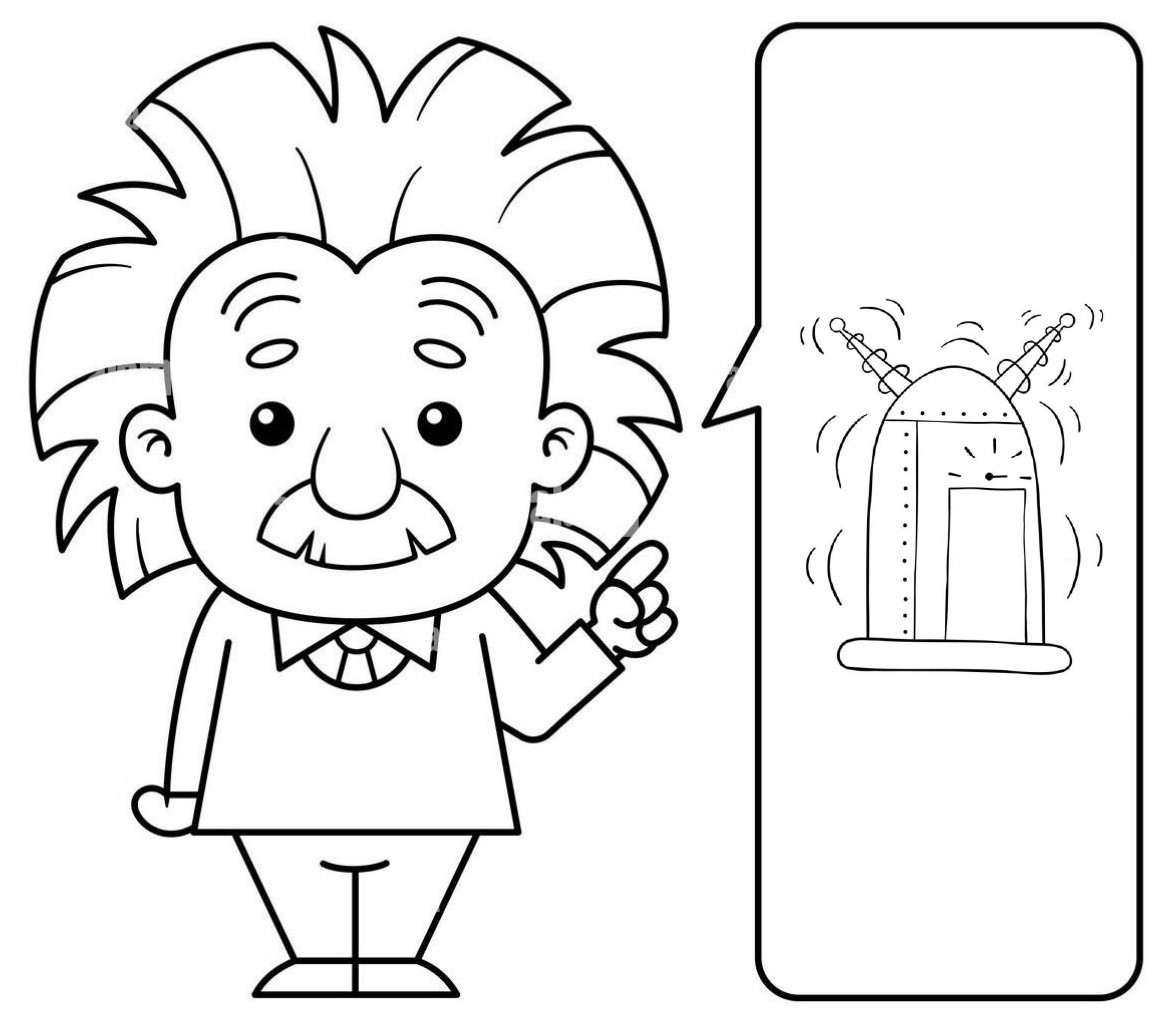 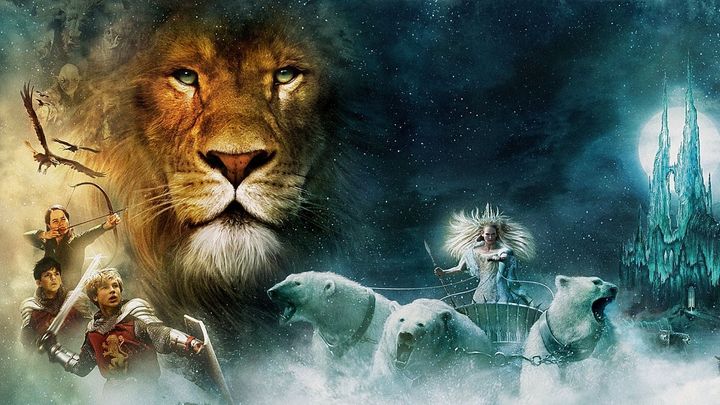 VIAGGIO NEL TEMPO CON EINSTEIN
LE CRONACHE 
DI NARNIA
VAGABONDAGGIO CON ARCHIMEDE
UN SALTO DI QUALITÀ
Ogni settimana di CRD saremo accompagnati da una materia specifica. Attraverso i racconti degli educatori ascolteremo favole e storie uniche che ci condurranno verso mondi lontani e diversi, educando alla bellezza e alle possibilità della diversità dentro e fuori di noi.
CRD AIRONE 2024
7
LE NOSTRE ATTIVITA’
ANIMATION TIME
LE BOTTEGHE
ARTE
TEATRO
MUSICA
RICICLO
SCIENZE 
HAPPY ENGLISH
MOTORIA-SPORTIVA
PSICOMOTRICITÀ
SFIDE A SQUADRE
COMPETIZIONI E GARE
GRANDI GIOCHI

WATER GAMES
CRD AIRONE 2024
8
DETTAGLI CHIAVE DEL CAMP
DOVE
ORARI
COSTI
ISCRIZIONI
CONTATTI
Un luogo confortevole e sicuro
L’ intera giornata con il team Airone
Chiari e accessibili
Comodamente da casa con un click
A disposizione per qualunque necessità
CRD AIRONE 2024
9
DOVE
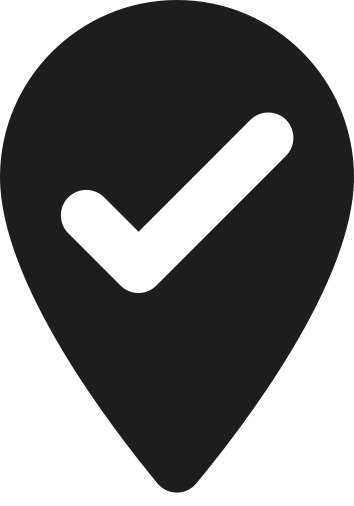 SCUOLA SECONDARIA DI I° GRADO
Sito in via al Cornicione – Gaggiano
CRD AIRONE 2024
10
Orari
GIORNATA TIPO AL CRD
Full time (8.30-17.00)
INGRESSO: alle 8.30USCITA: alle 17.00
Possibilità di usufruire dei seguenti servizi
PRE: Dalle 07.30 alle 8.30USCITA: Dalle 17.00 alle 18.00
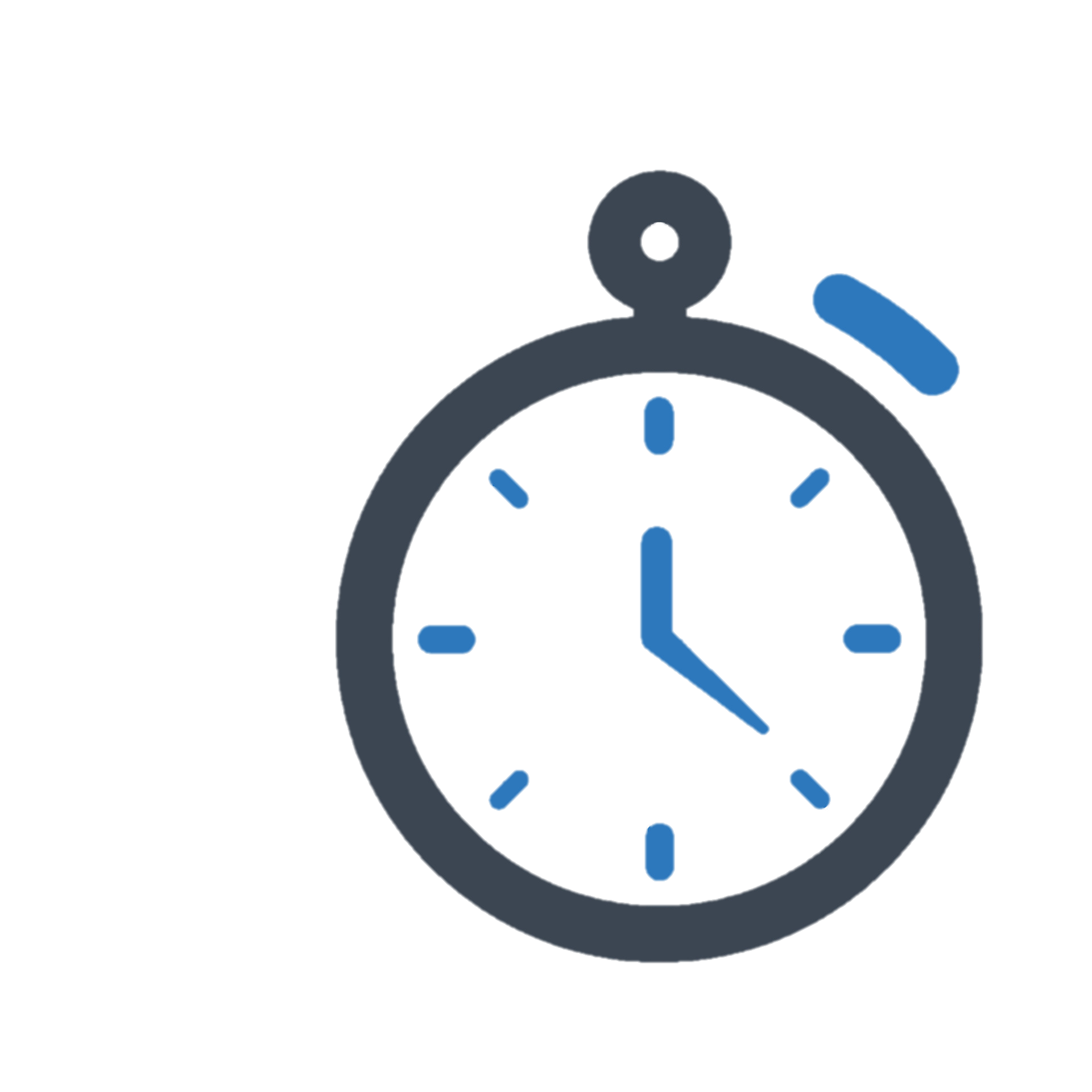 COSTI
CRD AIRONE 2024
11
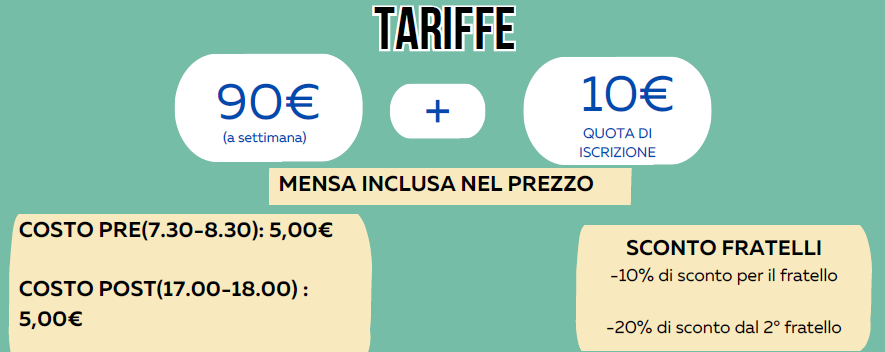 Quota d’iscrizione UNA TANTUM da pagare direttamente in struttura
COME PAGARE:
BONIFICO (copia da allegare al termine della procedura iscrizione) 
ONLINE (al termine della procedura iscrizione)
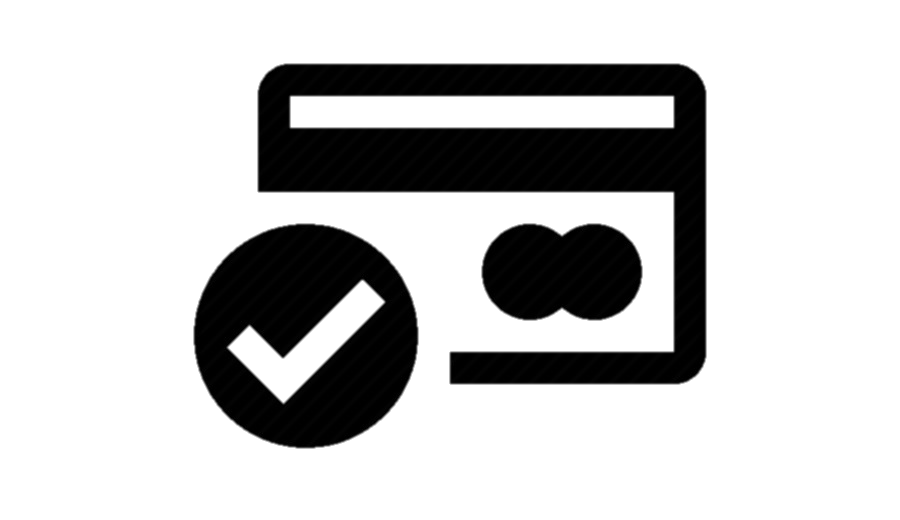 CRD AIRONE 2024
12
ISCRIZIONI
COME ISCRIVERSI:
Inquadra il QR Code presente sul volantino 
Registrati al sito Airone (Dati adulto) 
Acquista le settimane di camp desiderate (Dati bambino)
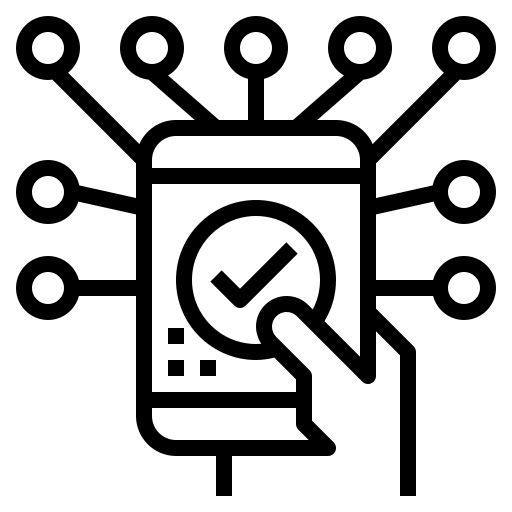 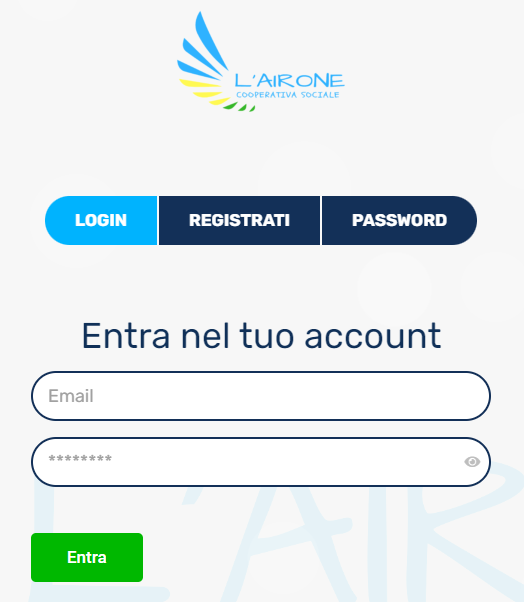 TEMPISTICHE ISCRIZIONI:Dal 9 maggio al 31 maggio 2024
13
CRD AIRONE 2024
COSA METTERE NELLO ZAINETTO?
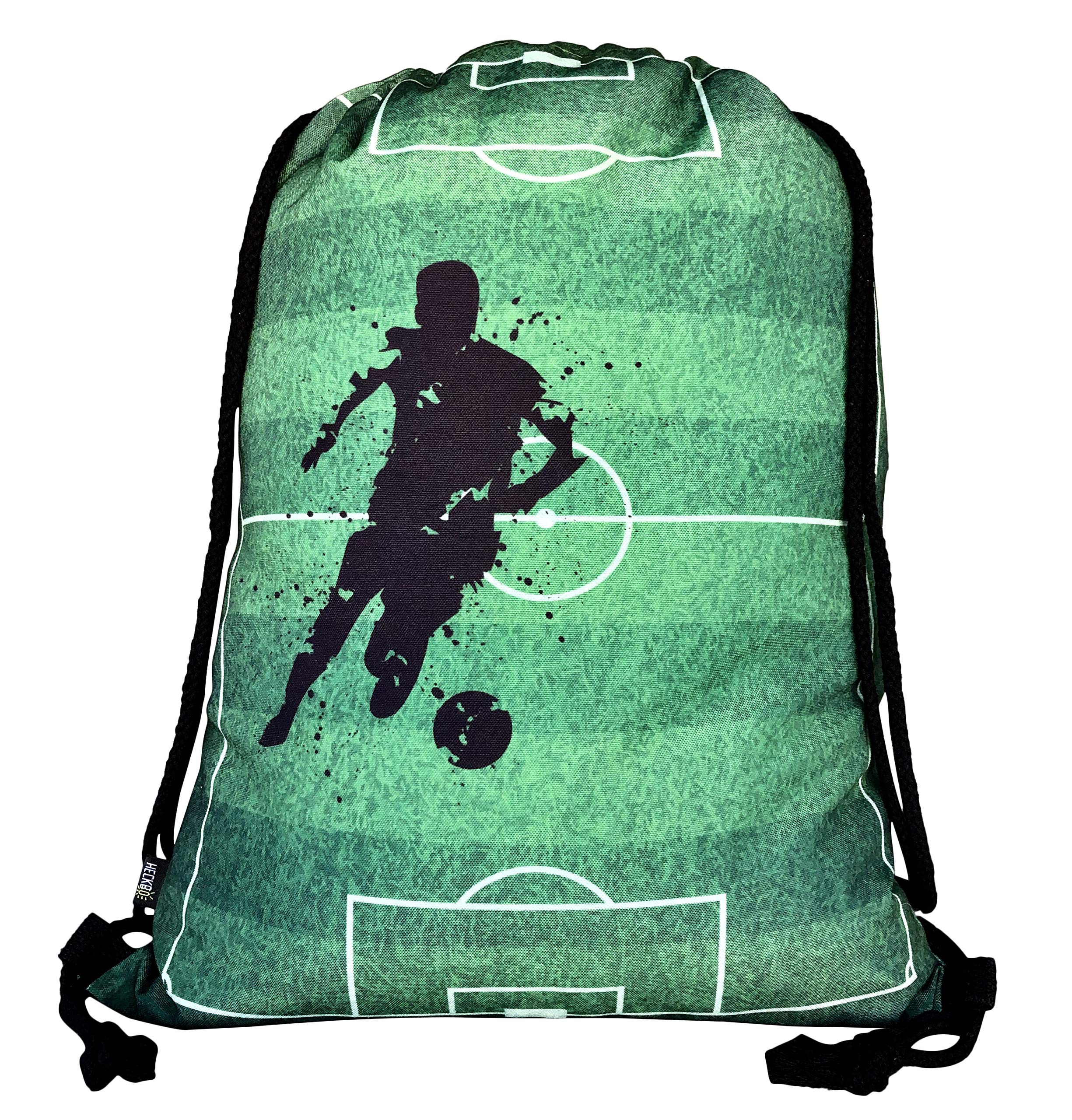 Cambio completo
Crema solare
Cappellino
Spray per le zanzare
Fazzoletti
Una borraccia
Compiti/materiale scolastico 
Merenda
Costume per i giochi d’acqua
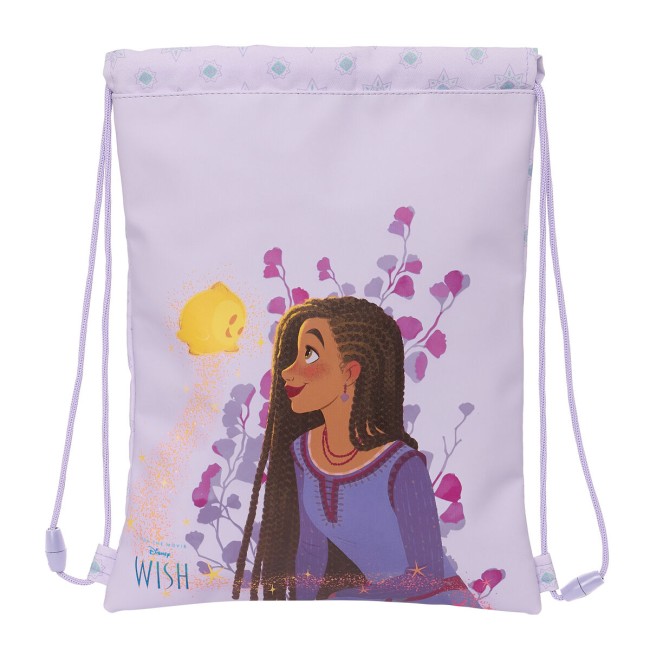 CRD AIRONE 2024
14
…GRAZIE PER L’ ATTENZIONE…
contatti
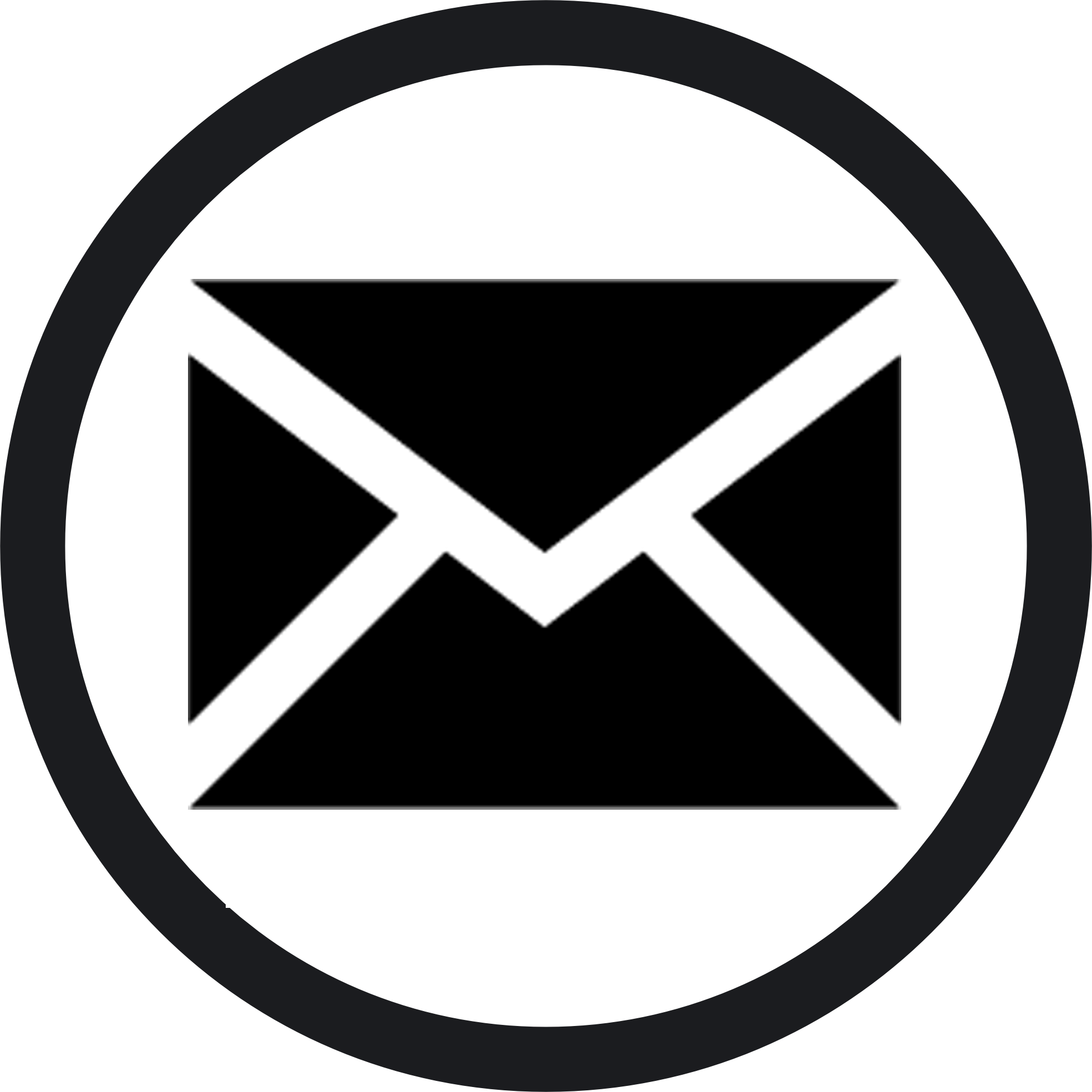 centriestiviairone@gmail.com

035/0077953

www.laironecooperativasociale.it
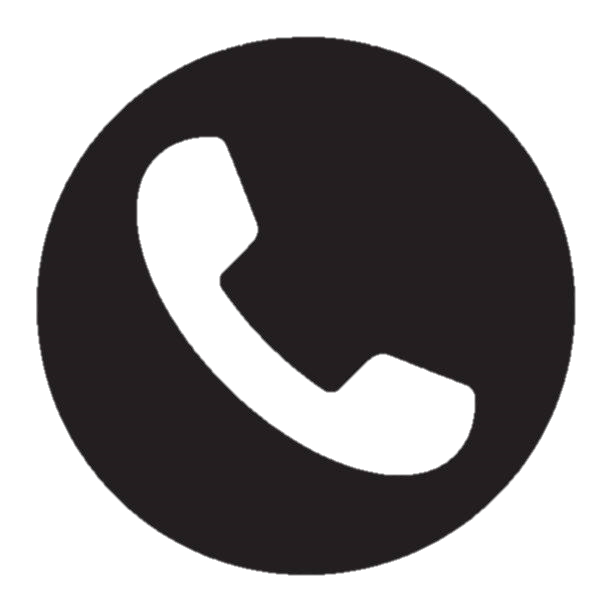 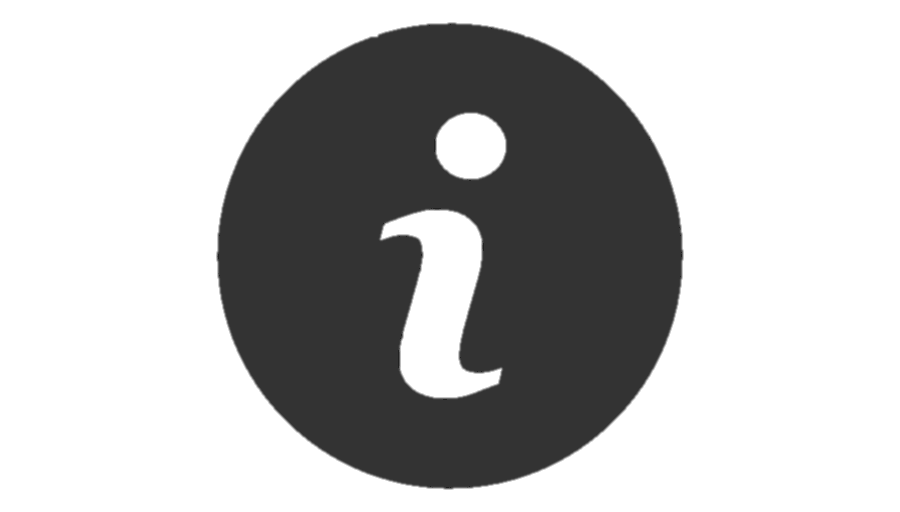